Ethics in Nursing   Chapter Six
Catherine Hrycyk, MScN
Nursing 50
Topics for today:

     -Values, morals, laws & ethics
     -Key concepts in ethics
     -Ethical systems
     -Application of ethical theories
Values, Morals, Laws & Ethics
Values:
   -ideals or concepts that give meaning to an individual’s life
   -derived from societal norms, religion and family orientation
   -serve as framework for making decisions & taking action in daily life
   -change as life situations change, as person ages and when situations cause values conflicts
Values, Morals, Laws & Ethics
Morals
   -fundamental standards of right and wrong that an individual learns and internalizes, usually in early childhood
   -based on religious beliefs, but society plays an important part in the development
   -behavior is in accordance with a group norm, customs or traditions
   -valued behaviors and beliefs
Values, Morals, Laws & Ethics
Laws:
   -rules of social conduct made by humans to protect society
   -based on fairness and justice
   -to preserve the species & promote peaceful and productive interactions between individuals or groups by protecting rights
   -enforceable by some type of police force
   -applied equally to all persons
Values, Morals, Laws & Ethics
Ethics:
   -declarations of what is right or wrong and of ‘what ought to be’
   -usually presented as systems of value behaviors and beliefs
   -serve the purpose of governing conduct to ensure the protection of an individual’s rights
   -exist on several levels- individual or small group to entire society
   -no enforcement for violation of ethics
Values, Morals, Laws & Ethics
Code of Ethics:
-written list of professional values and standards of conduct
-framework for decision making for profession

Ethical Dilemma:
-situation that requires an individual to make a choice between two equally unfavorable alternatives
-no simple right or wrong answer
Key Concepts in Ethics
Autonomy- right to self determination, independence and freedom (eg.  make own decisions)
Justice- obligation to be fair to all people: race, marital status, medical diagnosis, social standing, religious belief, sexual preference, etc. 
Fidelity-  obligation of an individual to be faithful to commitments made to self and others.  (Accountability!)
Key Concepts in Ethics
Beneficence- primary goal of health
     care is ‘doing good’ for clients

Nonmaleficence- ‘do no harm’ to
    clients, intentionally or unintentionally

Veracity- principle of truthfulness. 
     Healthcare worker must tell truth and not mislead intentionally
Key Concepts in Ethics
Standard of Best Interest- decision made about a client’s healthcare when they are unable to make the informed decision themselves(healthcare worker and family together)
      
DPOAHC- durable power of attorney for health care- legally designated person to make decisions for an individual
Key Concepts in Ethics
Obligations-  demands made on an individual, a profession, a society or a government to fulfill and honor the rights of others

       -legal: formal statements of law and are enforceable under the law
       -moral: based on moral or ethical principles, but are not enforceable by law
Key Concepts in Ethics
Rights-  something owed to an individual according to just claims, legal guarantees, or moral and ethical principles

     -welfare: (aka legal) based on legal entitlements to some good or benefit
     -ethical: (aka moral)  based on moral or ethical principles
     -option: based on fundamental belief in the dignity and freedom of humans
Ethical Systems
Utilitarianism
    - called ‘teleology’ or situational ethics
    -ethical system of utility
    -defines good as happiness or
     pleasure
       *doing the greatest good for the
         greatest number
       *the end justifies the means
Ethical Systems
Deontology
     -based on moral rules and unchanging principles
     -duty-based ethics- standards exist for the ethical choices and judgments are fixed and do not change when the situation changes
     -useful in making ethical decisions in healthcare because it holds that an ethical judgment based on principles will be the same in a variety of similar situations regardless of time, location, or individuals involved
Application of Ethical Theories
Nursing Code of Ethics

-the ethical principles that govern nursing, and offer guidance to the individual practitioner in making decisions
Ethical Decision-Making
Goal: to determine right and wrong in situations where clear demarcations are not readily apparent
*collect, analyze and interpret data
*state the dilemma
*consider the choices
*analyze the advantage & disadvantage of each course of action
* make the decision & act on it
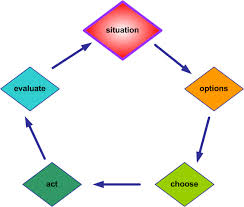 See you next class……                                                            Please do your readings & bring thoughtful questions!